Is your research valid?-- Validity	in Social Science Research
Department of Information Management
CYCU
CK Farn
mailto: ckfarn@gmail.com

2023.09
Explaining the dependent variable Y
Variable 
A characteristics that can take on different values
The independent variable, x, is the cause
The dependent variable, y, is the effect
Dependent variable
The focus in a research
We want to explain why it changes
Because of changes in some manipulated or non manipulated independent variable?
Can we measure it?
Different academic disciplines have different mainstream Y’s
x
y
CK Farn, CYCU
2
Validity in Social Science Research
Alternate
effects
Conceptual Level
X
External Validity
Y
Construct
Validity
Construct
Validity
Operationalization
Operationalization
Internal Validity
y
x
Causal relationship
Manipulation, 
Observation
Association
Measurement
Statistical Conclusion Validity
error
error
Operational Level
Cook & Campbell (1979) Quasi-Experimentation, Houghton Miffin, Boston
Construct and variable
Variable 
A manifest and measurable characteristics that can take on different values, such as height, age, temperature, or test scores
Construct 構念
An abstraction that researchers use to represent a phenomenon that’s not directly observable
Examples: self-esteem, motivation, job satisfaction, personal traints, and physical fitness
A “research construct” differs from a “research variable” in that it is not directly measurable 
Construct: X, Y at conceptual level (body size)
Variable: x, y at the operational level (height, weight, size of shoe…)
CK Farn, CYCU
4
Proposition and Hypothesis
Proposition 命題 
Conceptual level, law/theory
e.g. hardworking kids performs better  
Hypothesis 假說 
Not assumption（很多人誤翻為「假設」） 
Operational level, derived from conceptual level
e.g. kids spent more time studying performs better in final exams
CK Farn, CYCU
5
Statistical Conclusion Validity統計結論效度
Can we make statistical conclusion?
Q: Are the dependent variable (y) and the independent variables (x) associated? co-varies?
The research design should be sensitive enough to support the association among the variables
If it is sensitive enough, are there evidence to support the co-variation among y and x’s
If there are support, what is the statistical power
CK Farn, CYCU
6
A review of basic concepts in statistics
Population 母體
The whole set of target
Real “parameters” like Mean (m)
Sample 樣本
A selected group of subjects from the population
Estimated “parameters” like Average (x bar)
Concepts
There are some characteristics in the population that we want to know, but cannot achieve
We make use of the characteristics of the samples to estimate the true population parameters  
Are the estimates correct? What is the chance of a correct estimate?
CK Farn, CYCU
7
Issues on Statistical Conclusion Validity
Statistical power
Analytical methods, sample size, sampling methods
Statistical significance
Sample size: an important factor affecting “power” 
In the cases where the population is much higher

Minimum sample size: n
n = Z2p(1-p)/e2

a: level of significance
Z: the normal Z-score at a specific level of a (when a =.05, Z=1.96)
e: allowable error
p: probability of an event (0.5 being the conservative value)
CK Farn, CYCU
8
Statistical errors
Type I and type II errors
A type I error (false-positive 偽陽) occurs if an investigator rejects a null hypothesis that is actually true in the population
A type II error (false-negative 偽陰) occurs if the investigator fails to reject a null hypothesis that is actually false in the population
CK Farn, CYCU
9
Statistical errors 2
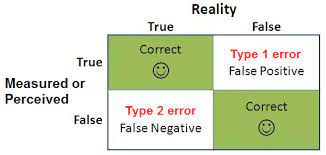 3
CK Farn, CYCU
10
Statistical errors 3
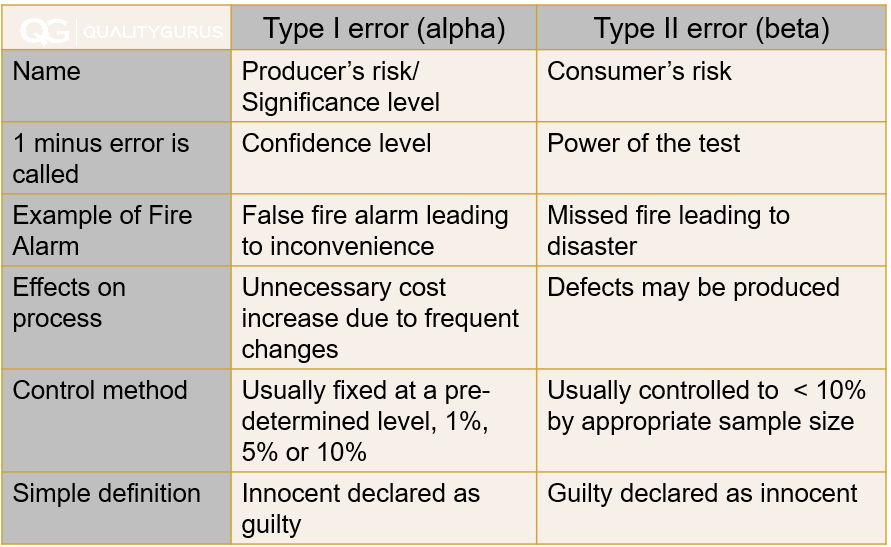 CK Farn, CYCU
11
Concept of Confirmatory Study驗證型研究
Rule of Refutation in Empirical research
Statistical inferencing can only be used to refute an aspect of theory 
Cannot be used to confirm a theory
Process
Establish theory or proposition at the logical level
Establish research hypothesis at the operational level
Set up alternative null hypothesis
Refute the null hypothesis through statistical inferencing, accept the research hypothesis
CK Farn, CYCU
12
Threats to Statistical Conclusion Validity
Lack of statistical power
Sample size, confidence level
Violate basic assumptions of statistics 
Population distribution, homogeneity （同質性）, independence among the x’s 
Fishing with the research dataset
CK Farn, CYCU
13
Assumptions of statistics
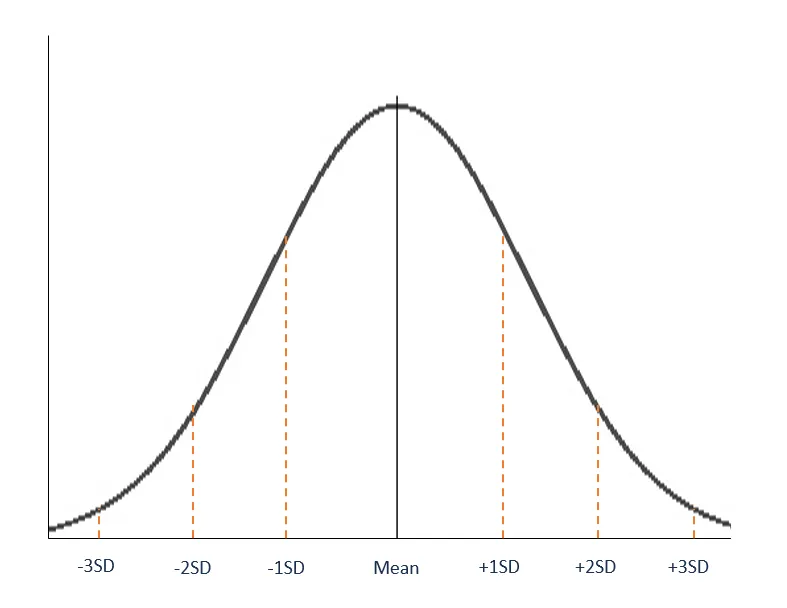 Homogeneity
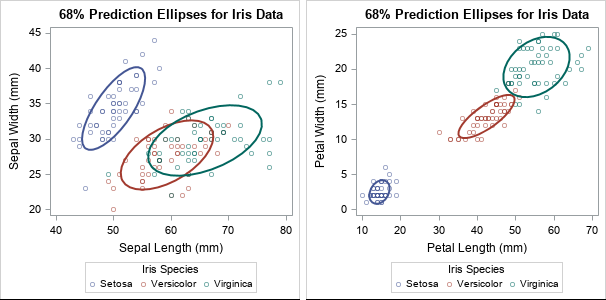 Normal distribution
CK Farn, CYCU
14
Threats to Statistical Conclusion Validity 2
Reliability of measurements
Reliability of manipulation
Random biases in research settings
Internal and external uncontrollable factors 
Extraneous factors related to internal validity
Systematic biases from informants
CK Farn, CYCU
15
Internal Validity 內部效度
Q: If A and B co-varies, what are the possible causal relationships?
A
A->B
A??B
Alternate
Causal explanation
B
A->C->B
B->A
C
A
A
+
A
-
+
Extraneous 
influences
B
B
B
-
+
-
C
C
C
+
+
-
Eliminate possible alternative causal relationships
CK Farn, CYCU
16
Threats to Internal Validity
Historical events
The effects of events between pretest and post test
Maturity
The subjects may “mature” during the research
Changes in measurement tools
Inconsistent operationalization 
Regression effects
The subject that gets a lowest score will improve
CK Farn, CYCU
17
Threats to Internal Validity 2
Selection, self –selection
In the case of grouping, selection will introduce bias
Mortality, attrition of subjects
Especially in longitudinal research
Interactions among the previous factors
Confusing causal explanation
CK Farn, CYCU
18
Construct Validity 構念效度
Operationalization: 
Mapping from the conceptual level to the operational level
manipulation and measurement 
Ensure that the operationalization of constructs is sound
The independent variable does reflect the related constructs 
The independent variable does not change with the related but different variable 
The dependent variable should reflect the related constructs 
The dependent variable should not be affected by the irrelevant variable 
Different measures for the same constructs should converge 
The measurement results for related but different constructs should diverge
CK Farn, CYCU
19
Threats to Construct Validity
Confusions before operationalization
Definition, operational definition, real-world meaning
Mono-operations bias
Multi-level operations
For example, the concept of HOT and COLD
What are the meanings of 0, 4 and 36.5 Celcius?  
Mono-method bias
Can we measure the weight of an individual to determine whether one is a BIG GUY?
Need to use multiple measures
Speculations on the research proposition by informants
CK Farn, CYCU
20
Threats to Construct Validity2
Informant apprehension to the measurement process
Specific expectation by the informants on the results
Confusions on the constructs, and its levels
Interactions among the operations, manipulations and measurements
CK Farn, CYCU
21
Construct
Measurement Model 測量模型
Some constructs are manipulated, some are measured
Different types of construct validity
Face validity 表面效度
Each and every measure
Content Validity 內容效度 
The entire set of measures
Criterion Validity 效標效度 
Relationships with the real-world
empirical validity, concurrent validity, predictive validity
Convergent/divergent Validity 收歛／發散效度
Relationships among items
…
Manifest variables,
Measurement items
CK Farn, CYCU
22
Reliability 信度
The stability and robustness of a measurement tool
Internal consistency among the measurement items
Internal consistency among the raters
Rating gymnastic competitions in Olympic games
CK Farn, CYCU
23
Construct validity and reliability
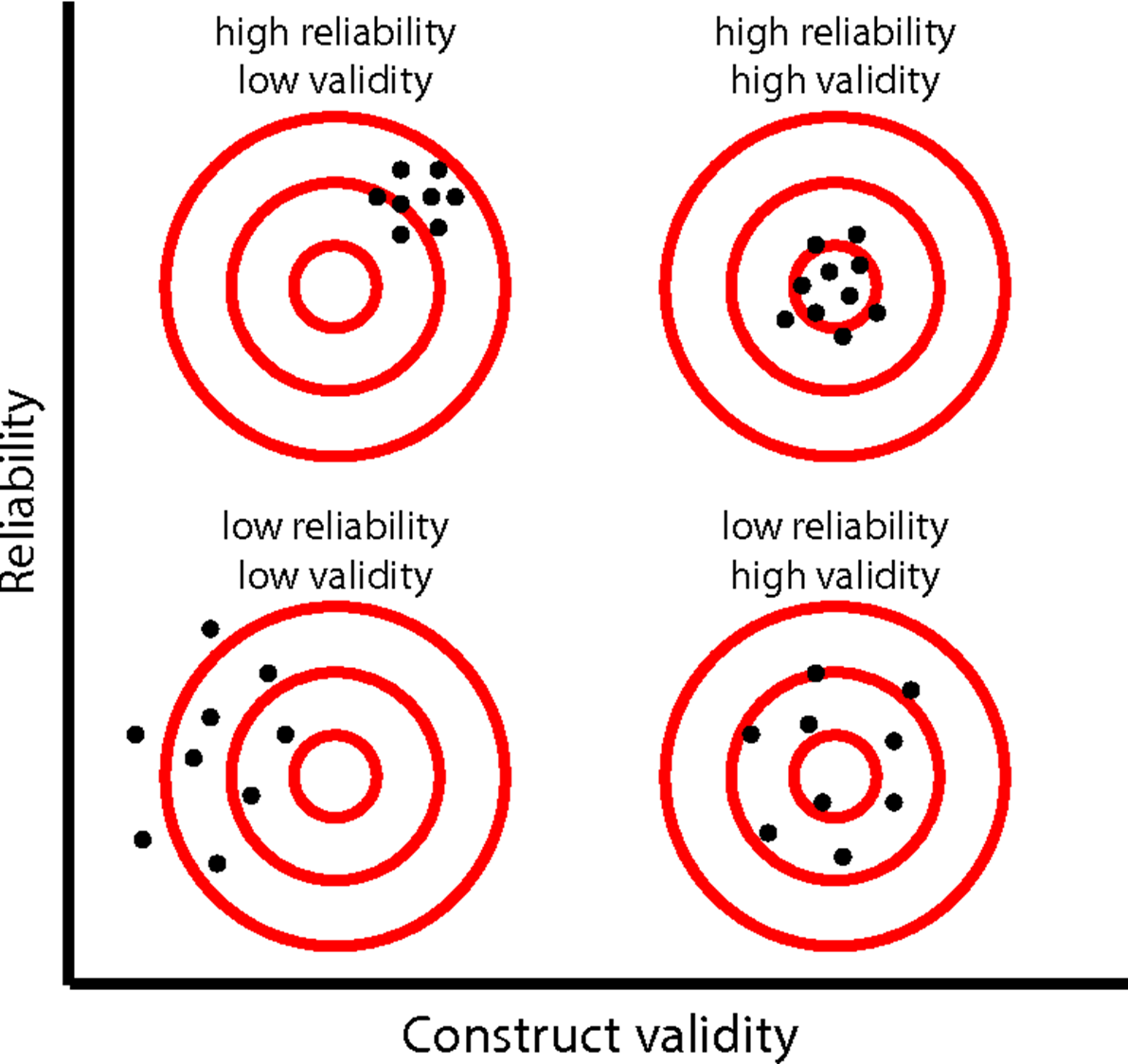 CK Farn, CYCU
24
External Validity 外部效度
Q: Can the research results be applied to the entire population?
Which “population?”
Target population
The set of sample as formally defined
The population mapped to the achieved samples 
Generalizability
Can the research results be extended to cover other population?
CK Farn, CYCU
25
Planned sample
Achieved sample
Formally defined
Achieved population
External Validity
Target population
CK Farn, CYCU
26
Threats to External Validity
The effects of research setting
Research within an organization
Can you actually conduct a fully random sampling?
Research in a classroom
Students are different from decision makers
Interactions between manipulation and selection
Self selection may exclude certain samples
Testing of new drugs, the volunteers may have higher will to live
Interactions between research settings and manipulation
Interactions between historical events and manipulation
Especially in longitudinal studies
Mortality, attrition, …
CK Farn, CYCU
27
Improve external validity through better sampling
Comprehensive (Full scale) random sampling
Good representativeness, high statistical power
Expensive
Not possible if conduction lab experiments
Stratified random sampling
Achieving heterogeneity
Include every sub-class
Selection of typical cases
Week in power
CK Farn, CYCU
28
Improve external validity through repetitive research
Different types of repetition
Concurrent repetition, continuous repetition
Same researcher, different researchers
Real repletion, assumed repetition (large scale research)
Good repetitions in research
Multiple small scale research
Multiple settings
Multiple researchers
CK Farn, CYCU
29
Trade-offs among validities
Academic research
Internal > Construct > Statistical Conclusion > External
Practical research, applied research
Internal > External > Construct (of the Y) > Statistical Conclusion > Construct (of the X)  
The researchers should make conscious trade-offs among different types of validities
For example, should I use students as informants (low cost, high feasibility, high internal validity, low external validity); or use real employees (high cost, low feasibility, low internal validity, high external validity)
CK Farn, CYCU
30